Status of the Project
Barbara ERAZMUS,  Coordinator (Subatech)
General information
Significant events since the last STRONG-2020 Annual meeting (October 2020)
Second Amendment and main modifications to be introduced
Third Amendment to be prepared
Some future actions before the next Annual meeting
Grant Agreement
Project duration: from 1 June 2019 to 31 May 2023 (initial)                         Total Budget: 10 M €

   32 Work Packages (WPs): 
  MAN: Management and Coordination
  DISCO: Dissemination and Communication
 7 Transnational Access Research Infrastructures (TA)
 2 Virtual Infrastructures (VA)
Experimental /Theoretical /Instrumentation Activities: 
 7 Networking Activities (NA)
 14 Joint Research Activities (JRA)
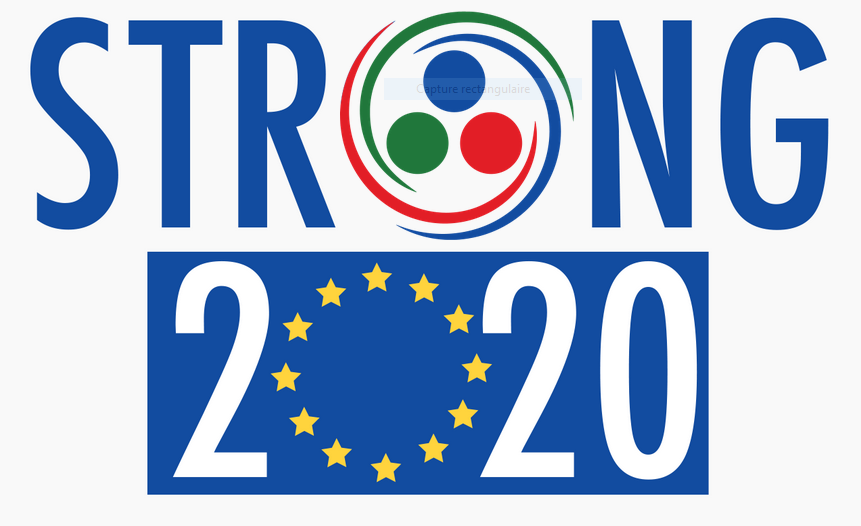 Web site: http://www.strong-2020.eu/
Consortium Agreement
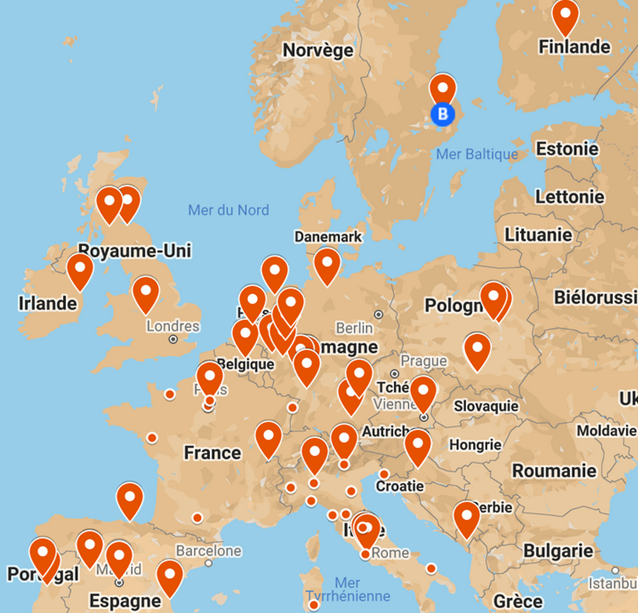 45 participating institutions (beneficiaries) in 
16 countries: 
Austria, Belgium, Switzerland, Germany, Spain, Finland, France, Croatia, Ireland, Italy, Montenegro, Netherlands, Poland, Portugal, Sweden, United Kingdom

Location details can be found on online Google map 

134 other Involved Institutions (not receiving EU funding)
WP thematic division
Research infrastructures:
 Transnational Access
TA1-COSY   Dieter Grzonka (Julich)
TA2-MAMI   Achim Denig (Mainz)
TA3-LNF  Catalina Curceanu/Carlo Guaraldo (INFN, Frascati)
TA4-FTD/ELSA  Hartmut Schmieden (Bonn)
TA5-GSI   Yvonne Leifels  (GSI, Darmstadt)
TA6-ECT*   Gert Aarts (Trento)
TA7-CERN   David d'Enterria (CERN, Geneva)
Virtual Access
VA1-NLOAccess Jean-Philippe Lansberg 
                               (CNRS, Orsay)
VA2-3DPartons      Hervé Moutard (CEA, Saclay)
Hadron Physics:
JRA7-HaSP    Marco Battaglieri (INFN, Genova), Juan Nieves (UVEG, Valencia)
NA1-FAIRnet    Fritz-Herbert Heinsius (RUB, Bochum)
NA5-THEIA    Josef Pochodzalla (UMainz) 
NA6-LatticeHadrons   Michael Peardon (TCD, Dublin) 
Precision Physics:
NA4-PREN   Dominique Marchand (CNRS, Orsay), Randolf Pohl (UMainz) 
JRA3-PrecisionSM   Mikhail Gorshteyn (UMainz), Andrzej Kupsc (University of Uppsala)
Heavy Ions:
JRA1-LHC-Combine   Raphaël Granier de Cassagnac (CNRS, Palaiseau)  
JRA2-FTE@LHC  Cynthia Hadjidakis (CNRS, Orsay), Pasquale Di Nezza (INFN, Frascati) 
NA3-Jet-QGP   Marco van Leeuwen (Nikhef, Amsterdam), Guilherme Milano (LIP,  Lisbon) 
NA7-Hf-QGP   Joerg Aichelin (CNRS, Nantes), Giuseppe Bruno (INFN, Bari)  
GPD/TMD/PDFs:
JRA4-TMD-neXt     Alessandro Bacchetta (INFN, Pavia)
JRA5-GPD-ACT    Silvia Niccolai (CNRS, Orsay), Kresimir Kumericki (UNIZG, Zagreb) 
JRA6-Next-DIS    Daria Sokhan (UGlasgow), Francesco Bossu (CEA, Orsay) 
NA2-Small-x    Néstor Armesto (USC, Santiago de Compostela), Tuomas Lappi (JYU, Jyväskylä)
Instrumentation activities:
JRA8-ASTRA   Johann Zmeskal (OeAW, Vienna) 
JRA9-TIIMM   Eleuterio Spiriti (INFN, Frascati) 
JRA10-CryPTA    Hartmut Dutz (UBO, Bonn)
JRA11-CRYOJET    Alfons Khoukaz (WWU, Münster) 
JRA12-SpinForFAIR    Paolo Lenisa (INFN, Frascati) 
JRA13-P3E    Eric Voutier (CNRS, Orsay) 
JRA14-MPGD_HP  Bernhard Ketzer (UBO, Bonn), Fulvio Tessarotto (INFN, Frascati)
Some important events:
The Amendment was launched on September 14, 2020
Main modifications: 
     addition of a new beneficiary (AGH UST)
     addition of third parties (for UPV/EHU and FBK)
     some financial transfers
     structural changes in WP19 (JRA1-LHCCombine)
The Amendment was accepted by the EU and entered into force on November 18, 2020
With the Implementing Decision of February 12, 2021, the European Commission has created six new European Executive Agencies
The administrative management of the STRONG-2020 project was transferred to the European Research Executive Agency (EREA, former REA)
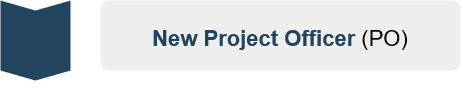 A new PO, Simona Misiti, was appointed as a result of the EU re-organization of agencies. She supervised the project from April to September 2021. 
Starting September 2021, Flavius Pana becomes the new PO.
Two separate Amendments will be requested
Project extension by 6 months
Project Extension Amendment (N02)
Milestones/Deliverables due dates update
Easier to obtain from administrative point of view (facilitated and speedy processing by the EU)
 Requires less justifications and less actions for the Amendment
To demonstrate the implementation of certain tasks during the additional 6 months, it is requested to:  
Reschedule a number of Deliverables/Milestones to the end of the project (month 54)
Update the Gantt Chart in Annex 1 (part B)
Amendment with further modifications (N03)
Mid-term reviews new dates (2 reviews during the project)
Person/month contribution corrections
P/M modifications are due to the corrections of errors identified in the GA and to the change of work plans of concerned WPs
Some budget transfers for the concerned WPs
Revised work plans for the concerned WPs
The first scheduled project review had to be cancelled (administrative complications and PO change) and the date of the second review is moved to the end of the project
Budget modifications resulting from the reassessment of needs by certain WPs
A new plan of the tasks implementation according to the new duration of the project
Some future actions
Overall very good progress 

Highlights presented 
at the NuPECC meeting 100 in Venezia
17-18 September